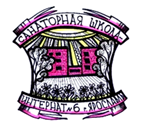 «Улучшение образовательных результатов как неотъемлемый программный элемент внутренней системы оценки качества образовательной организации»
Основные разработчики: 
Аракчеева Светлана Алексеевна, заместитель директора по УВР
Кальмус Инга Николаевна, заместитель директора по ВР 
Веденьев Максим Петрович, заместитель директора по АХЧ
Петрова Дарья Александровна, социальный педагог
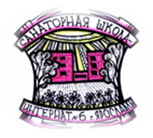 Ключевая идея Программы повышения образовательных результатов ГИА
повышение качества образования
ЦЕЛЬ ПРОГРАММЫ
Повышение и сохранение образовательных результатов обучающихся школы – интерната по результатам ГИА русского языка и математики
Основные задачи Программы
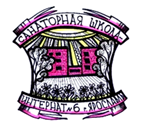 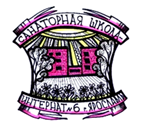 Структура Программы
Нормативно – правовая база;
Основания разработки Программы 
SWOT-анализ актуального состояния образовательной системы;
Цели и задачи Программы;
Этапы, сроки реализации Программы и ожидаемые результаты;
Кадровое, материально-техническое обеспечение реализации Программы;
Риски Программы;
Реализация программы;
Ожидаемые результаты реализации Программы
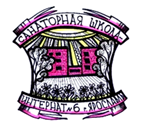 Ожидаемые результаты
Система организации контроля выполнения программы
Этапы Программы
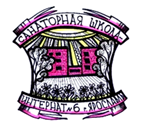 Аналитический
Май 2023 г. – июнь 2023 г.
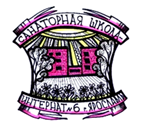 Подготовительный этап
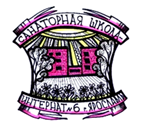 Карта приоритетов
Приоритет 1 – Качество результатов образовательной деятельности
Приоритет 2 – Сотрудничество с родителями и общественностью

Поддержка от соискателей на подготовительном этапе : 
- Организация курсов и семинаров
Методическая помощь в корректировке программы
Обеспечить тьюторское сопровождение данной инновационной программы
Организация работы опорных школ и инновационных площадок по обмену опытом учителей русского языка и математики
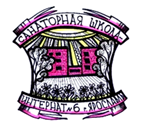 Реализация программы
Подпрограмма 1 - Создание условий для обеспечения доступного и качественного образования для всех обучающихся;
 Подпрограмма 2 - Профессиональное развитие педагогического коллектива;
 Подпрограмма 3 - Обновление учебно-методической и материально-технической базы школы;
 Подпрограмма 4 - Управление качеством образования;
Спасибо за внимание!